Monday 11th of May
French: Bonjour la class!  Ca Va?
Aujourd’hui cest L____ 11th M____ 2020

L.I- To know the number names to 20 
Watch: https://www.youtube.com/watch?v=H2-REbL2OU0
There are a couple of games to test what you know at the end of the video.
Literacy
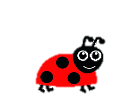 Stage 2 Phonics
LI: We are learning to recognise, read and make words containing the u-e phoneme.
Get youself up and moving with Workout to the letter sounds. 
https://www.youtube.com/watch?v=VFa0b_IIRac 

2.  Watch Geraldine the Giraffe “u-e”
https://www.youtube.com/watch?v=BdfBg1SMFzM

3.  Read you’re u-e phoneme story and highlight the words that have the a-e sound in them. Make sure that you can read these words. 

4. Use your “u-e” Wordmaker to make the following words: 

June		ruler		rude 		flute		rule

Are there any other u-e words you can make?
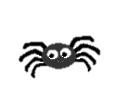 Stage 2 Roll and Read
L.I -I can read words containing the ‘u-e’ phoneme.
Task:   Roll the dice, read a word from the line of the number you rolled. First to get 4 in a row wins.
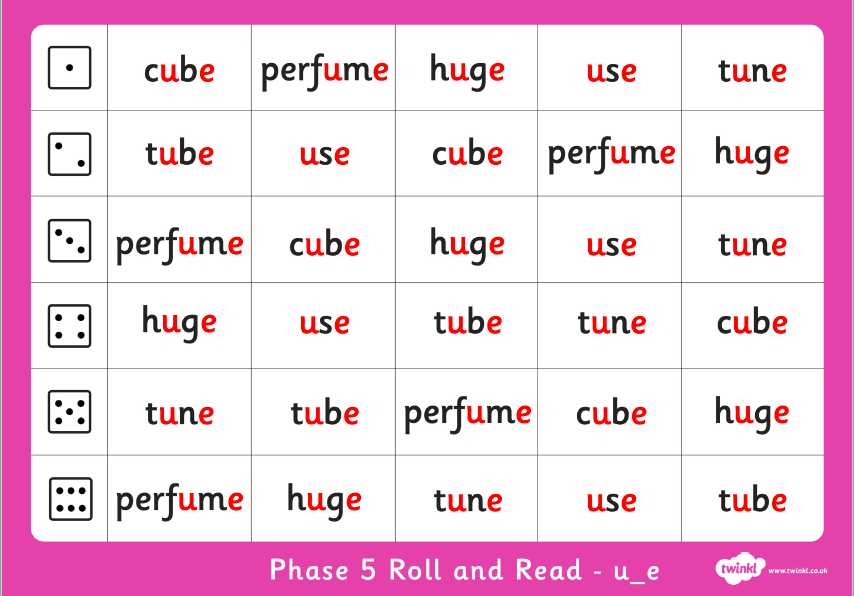 Literacy
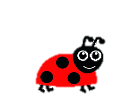 Stage 3 Phonics: Y phoneme 
LI: We are learning to recognise, read and make words containing the y phoneme.
Get youself up and moving with Workout to the letter sounds.
https://www.youtube.com/watch?v=VFa0b_IIRac

2.  Read you’re “y” phoneme story and highlight the words that have the a-e sound in them. Make sure that you can read these words. 

4. Use your “y” wordmaker to make the following words: 
gym	crystal	pyramid	
rhythm	cygnet	mystery
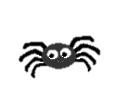 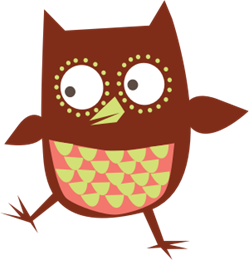 Literacy: Reading
Please choose a new book to read this week from the Oxford Owl website below. 
There will be reading activities put up tomorrow and Wednesday for you to complete using the book you choose .
Please access the Oxford Owl website using the login.  
Username: stantspsPassword: homelearning
https://www.oxfordowl.co.uk/?sellanguage=en&mode=hub

The colour band of each book on the website is on the front and back covers (although a few have not got the colour on them, they will be the same colour banding as the other book titles next to them on the page) .
Story time
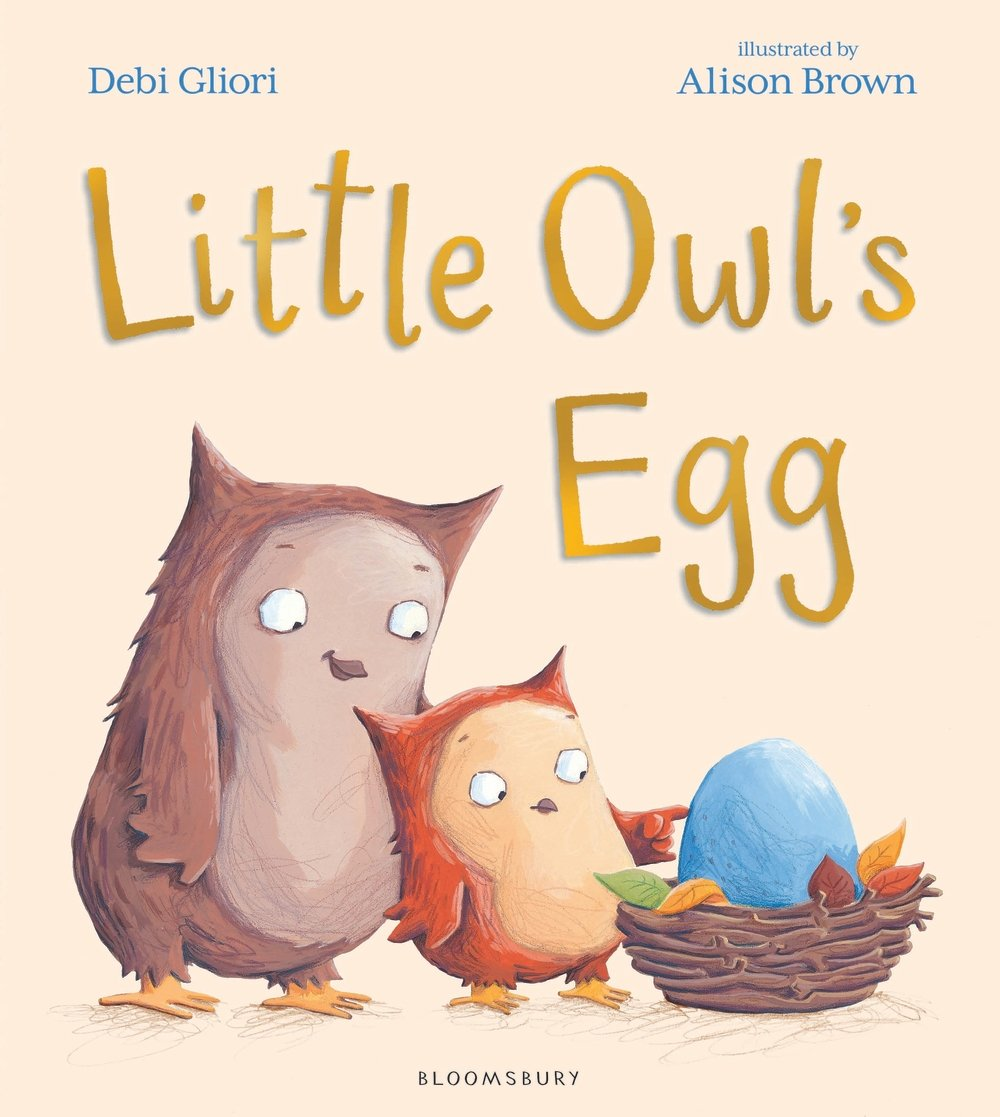 Click the picture to listen
Numeracy – Warm Up
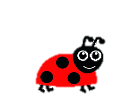 LI: To use mental strategies to solve maths problems and be able to explain my strategy
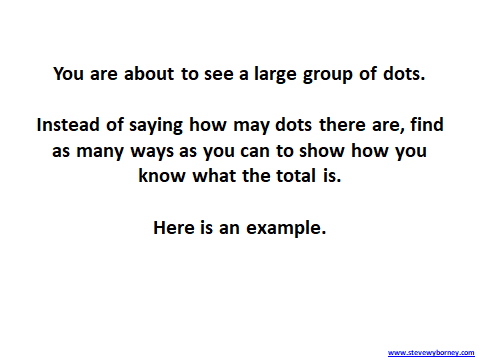 2 + 3 + 2 = 7
2 + 3 + 2 = 7
4 + 4 – 1 = 7
5 + 2 = 7
3 + 3 + 1 = 7
9 – 2 = 7
Now I’ll show you a large copy of your pattern.What ways can you come up with you find the total number of dots?Here it is!
www.stevewyborney.com
www.stevewyborney.com
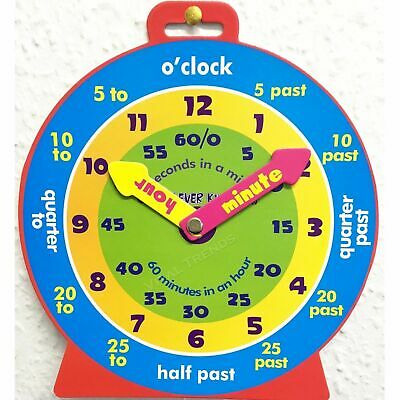 P2 Maths Activities
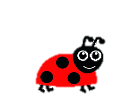 LI: To sequence the months of the year in the correct order .
You should now have completed your Time workbook. 
For the next couple of days  we are going to look at the 
Months of the year

Watch: https://www.youtube.com/watch?v=5enDRrWyXaw

2. Play- Roy the Zebra- months of the year sequencing https://www.roythezebra.com/reading-games/high-frequency-words-months.html
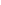 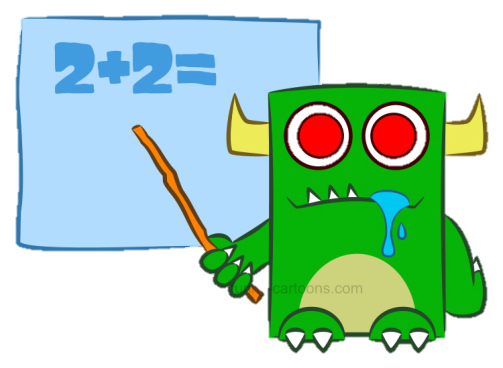 P3 Numeracy Activities
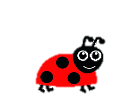 LI: To understand the value of each digit in a number
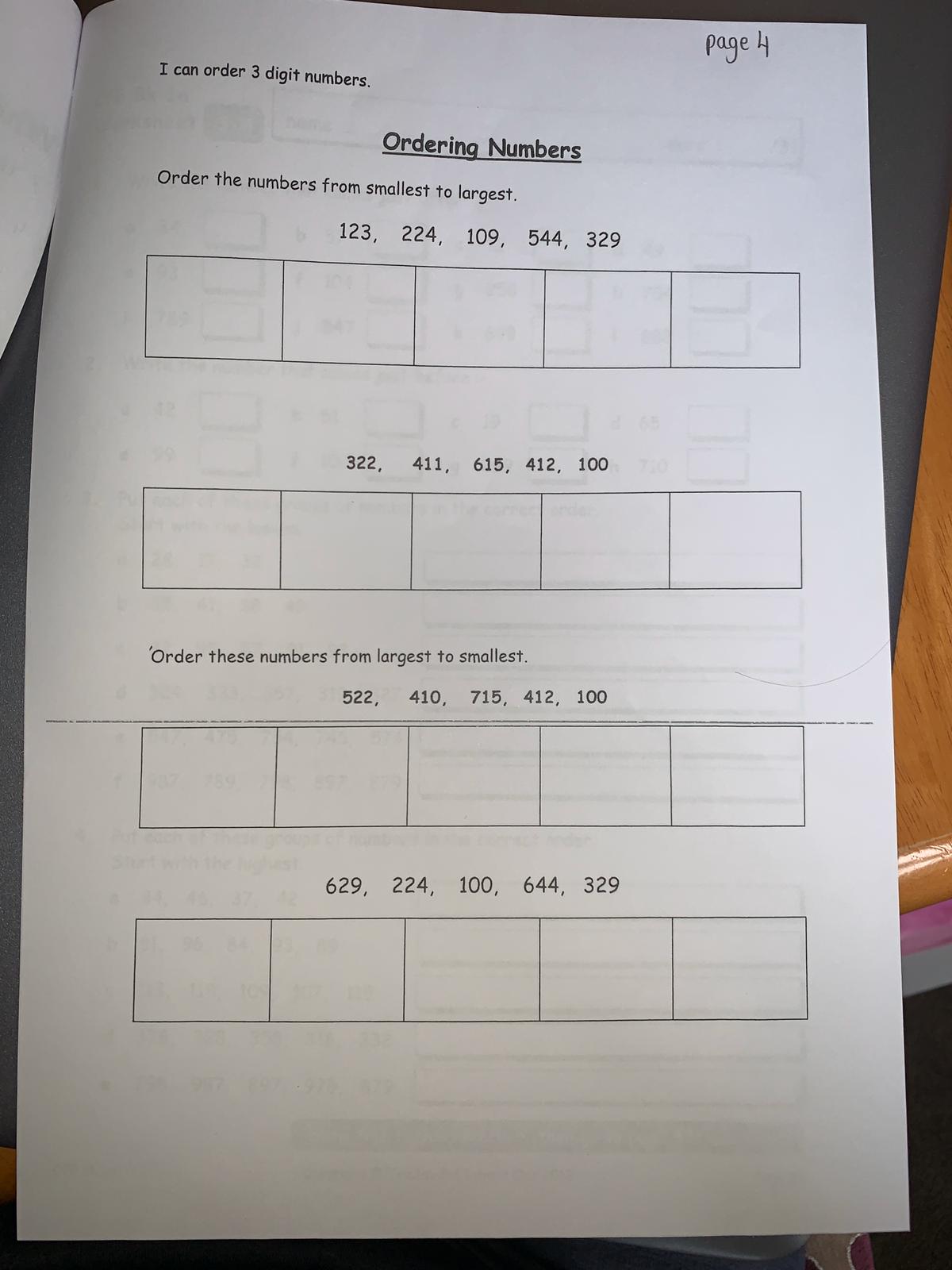 Place Value Workbook
     Please do this page 






2. ICT Games: Shark Numbers -0-1000
http://www.ictgames.com/sharkNumbers/mobile/index.html
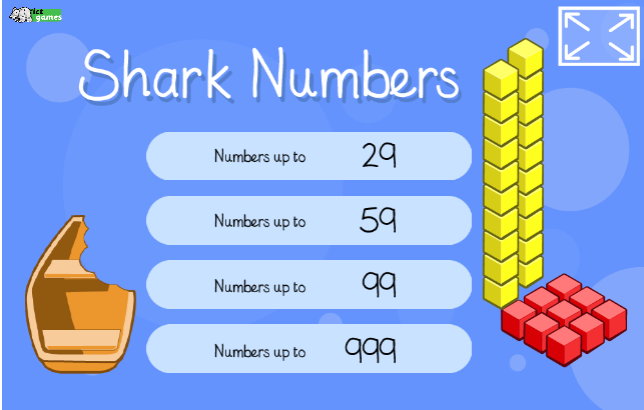 Health and Wellbeing
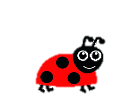 LI: To know and understand where my food comes from and how it gets to me.
Watch: Yummy Honey 

https://www.youtube.com/watch?v=UBZH8zKpJso

Bees are not only essential in the production of honey, but they are essential pollinators. Bees make sure that plants are pollinated which allows them to grow. 

On the next slide there is an Apple Tipping Experiment which you can take part in to help Scotland’s Rural College to study pollinators.
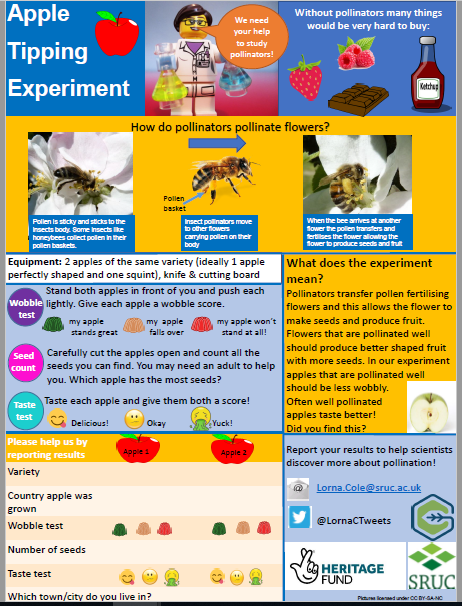 The Experiment opposite is attached to today’s blog post. 




Tweet your results to @LornaCTweets 
and help support SRUC to study pollinators.
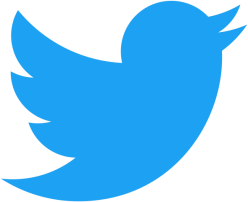 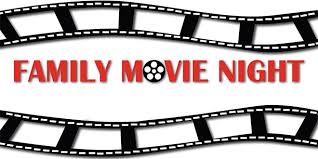 This week, your topic tasks are all about preparing for a Friday Family Movie Night!
Task 1
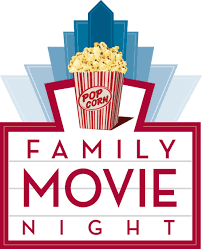 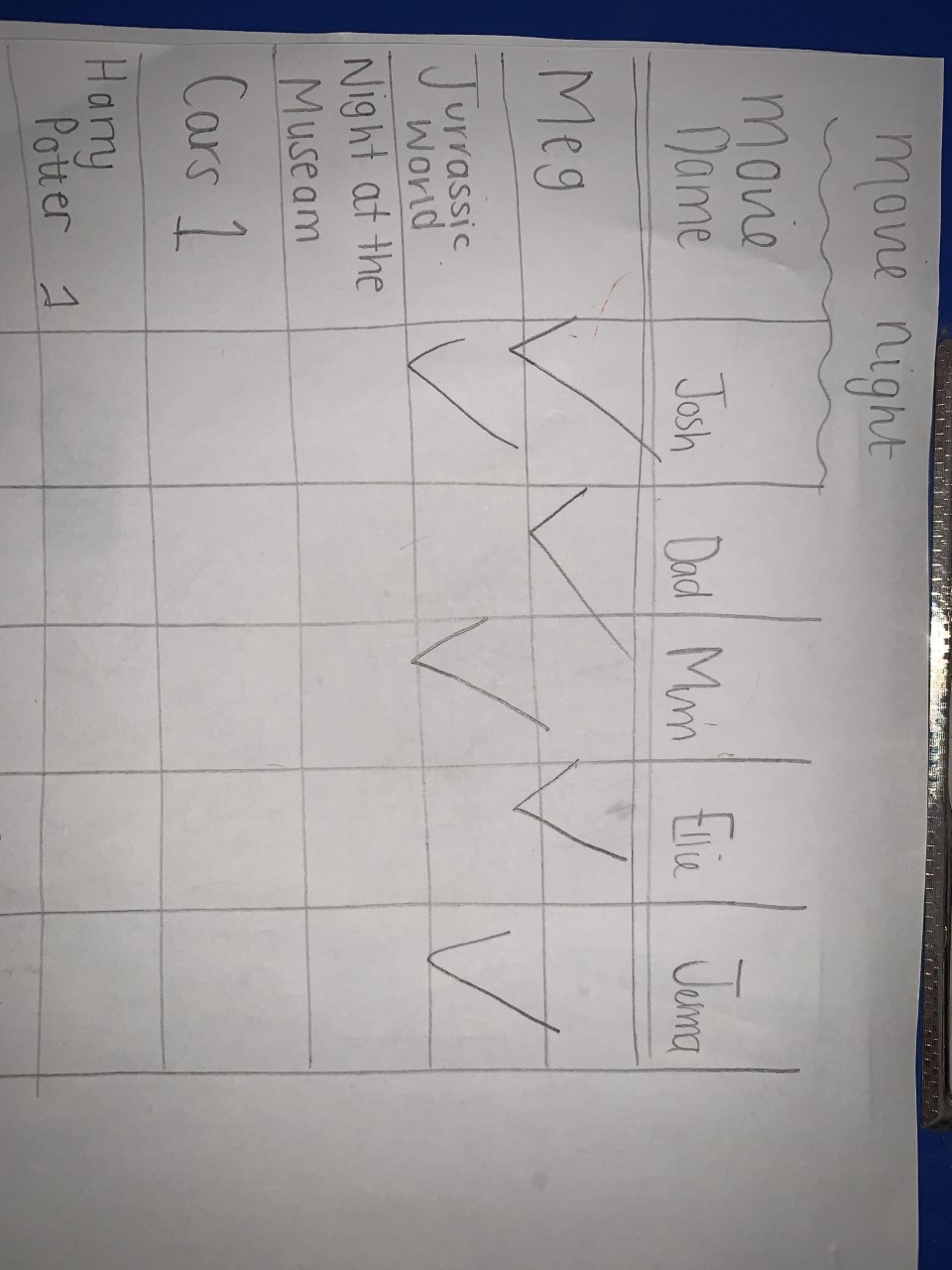 Task 1 – Choose 3 movies in your house that you think your family
would enjoy. 

Task 2 – Create a table and complete a survey to find out the most popular movie. Make sure you ask all your family members for their opinions. 

Task 3 – Look at the results of the survey and the movie with the most votes is the winner.
Your table might look like this
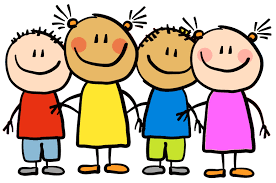 Enjoy the rest of your day Primary 2/3!